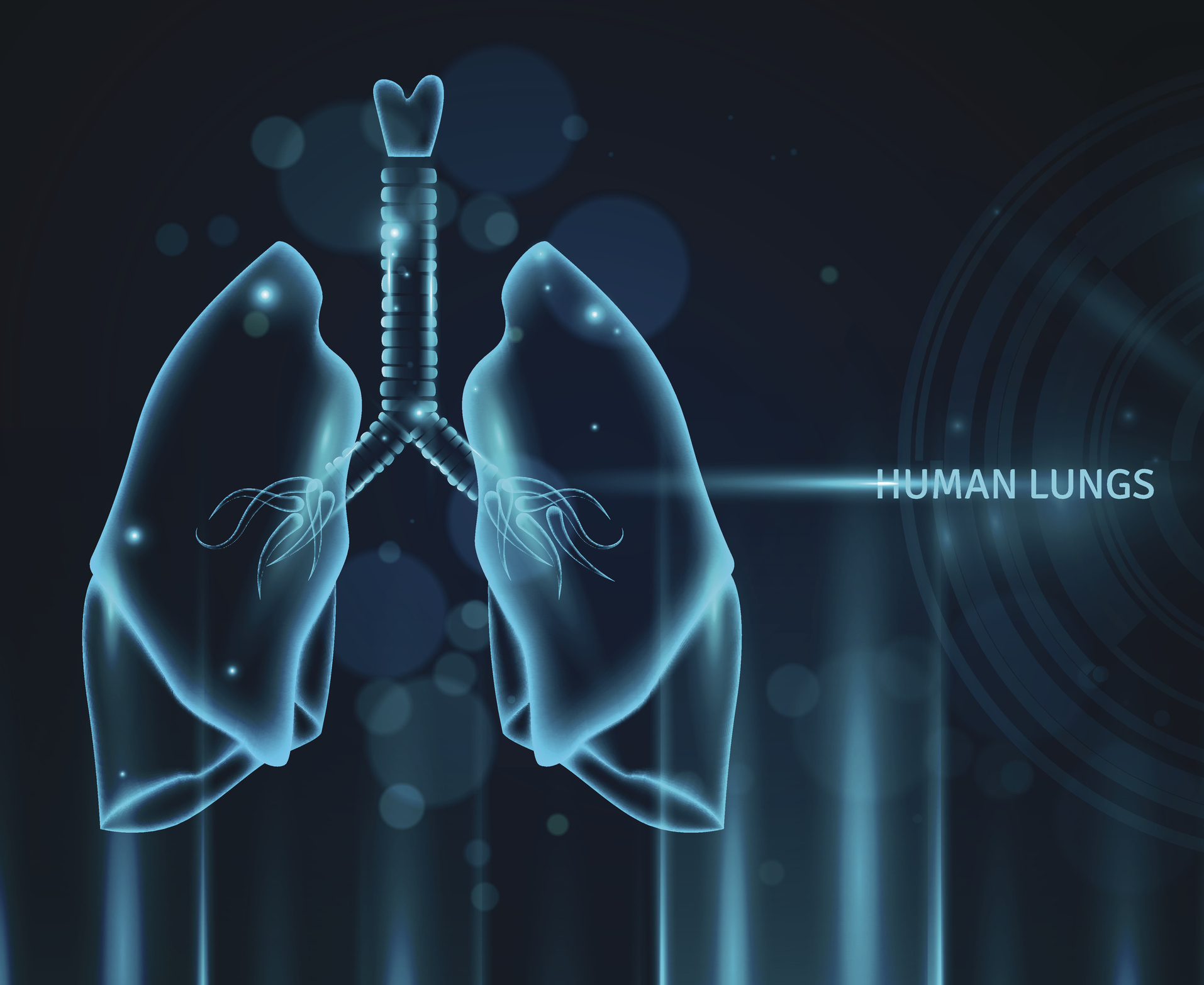 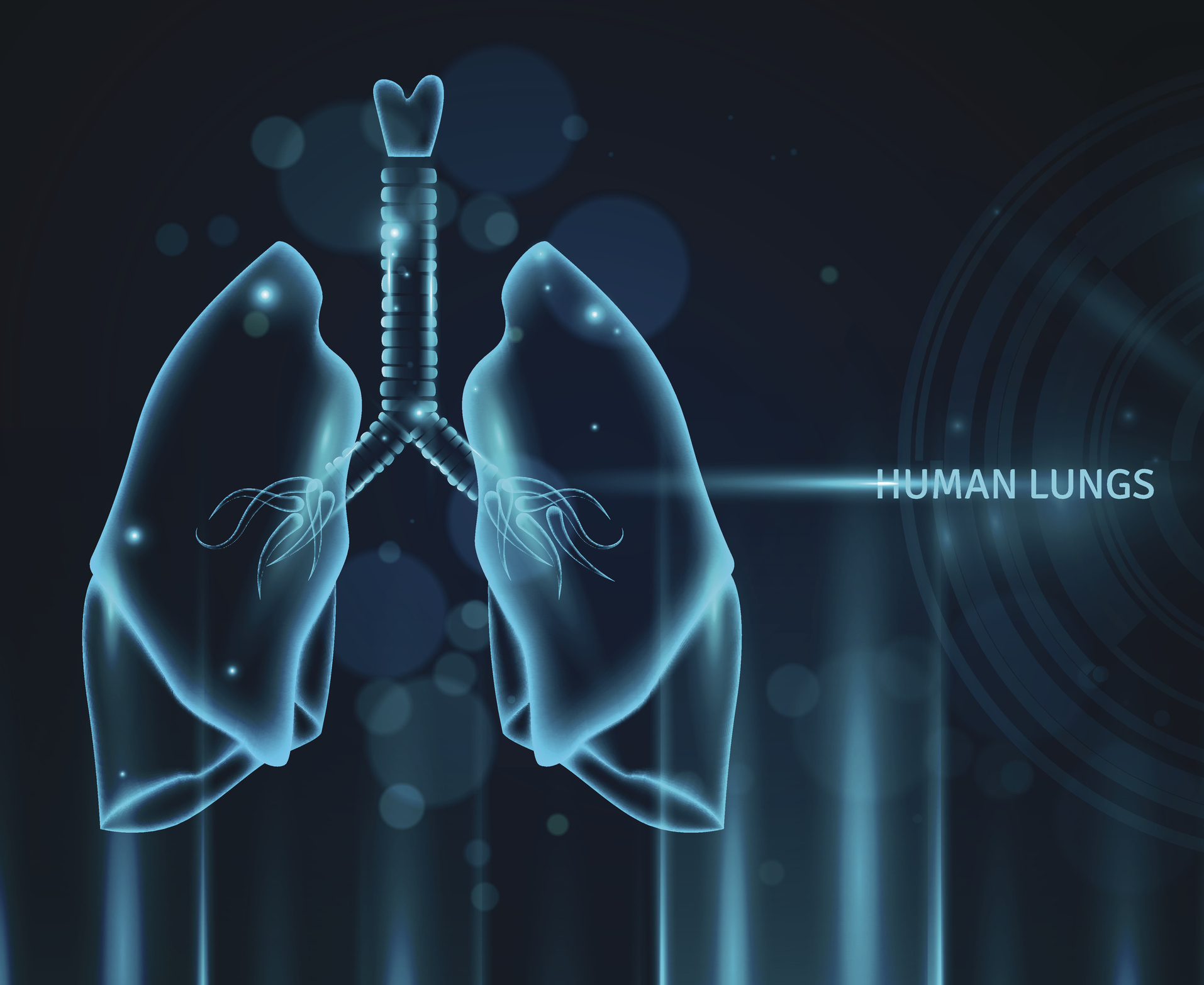 PREVENTION & MANAGEMENT OF AECOPD
Scientific Planning Committee (SPC)
Anthony D. D'Urzo MD, MSc, BPHE, CCFP
Associate Professor, University of Toronto
Department of Family and Community Medicine
Toronto, Ontario
Daniel Ngui, BSc, PT, MD, FCFP 
Clinical Associate Professor 
University of British Columbia 
Medical Director 
Fraser Street Medical 
Vancouver, British Columbia
Marla Shapiro, C.M., MDCM, CCFP, MHSc, FRCPC, FCFP, NCMP 
Professor, University of Toronto 
Department of Family and Community Medicine
University Health Network 
North York General, Mount Sinai 
Toronto, Ontario
Disclosure of Commercial Support
This program has received financial support from [organization name] in the form of an educational grant.
This program has received in-kind support from [organization name] in the form of [describe support here – e.g. logistical support].

Potential for conflict(s) of interest:
[Speaker/Faculty name] has received [payment/funding, etc.] from [organization supporting this program AND/OR organization whose product(s) are being discussed in this program].
[Supporting organization name] [developed/licenses/distributes/benefits from the sale of, etc.] a product that will be discussed in this program: [insert generic and brand name here]
[Speaker Notes: This slide must be visually presented to the audience AND verbalized by the speaker.]
Faculty/Presenter
Photo inserted
Robert P. Giugliano, MD, SM, FACC, FAHA Senior Investigator, TIMI Study Group Physician, Cardiovascular Medicine
Brigham and Women's Hospital Associate Professor
Harvard Medical School
Faculty/Presenter Disclosure
Faculty: [Speaker’s name]

Relationships with commercial interests:
Grants/Research Support: PharmaCorp ABC
Speakers Bureau/Honoraria: XYZ Biopharmaceuticals Ltd.
Consulting Fees: MedX Group Inc.
Other: Employee of XXY Hospital Group
Mitigating Potential Bias
All content has been reviewed by a physician steering committee and the College of Family Physicians Canada

All data has been sourced from evidence that is clinically accepted 

All support used in justification of patient care recommendations conform to generally accepted standards
Learning Objectives
By participating in this educational program, health care providers will be able to:
UNDERSTAND the burden of acute exacerbations in patients with COPD
OPTIMALLY manage acute exacerbations of COPD (AECOPD)
APPLY non-pharmacologic and pharmacologic approaches to prevent future AECOPD
INCORPORATE guideline recommendations into clinical practice to manage comorbidities and assess inhaler techniques of COPD patients